স্বাগতম
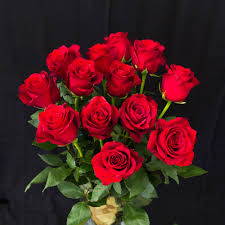 শিক্ষক পরিচিতি
মোঃ সাখাওয়াত হোসেন,
প্রভাষক
আগানগর ডিগ্রি কলেজ , 
বরুড়া, কুমিল্লা।
০১৮১৫২৩১৩৯৯
Email: shakhawat661983@gmail.com
পাঠ পরিচিতি
বিষয়ঃ ইসলামের ইতিহাস ও সংস্কৃতি (২য় পত্র)
শ্রেণিঃ দ্বাদশ
অধ্যায়ঃ প্রথম
সময়ঃ ১ ঘন্টা।
পূর্ব  জ্ঞান যাচাই
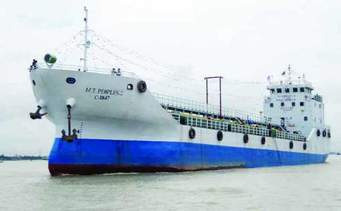 ২
২
১
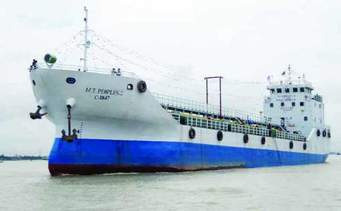 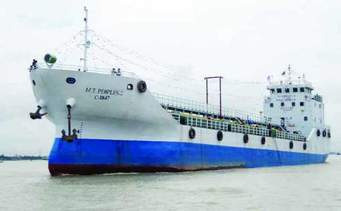 ৩
৪
৪
৩
ক
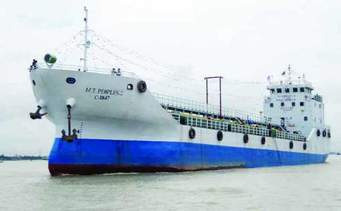 ৫
৬
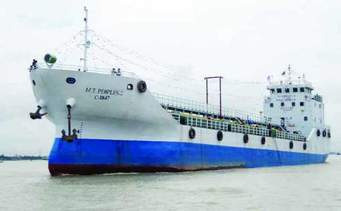 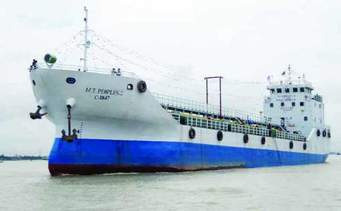 ৮
৭
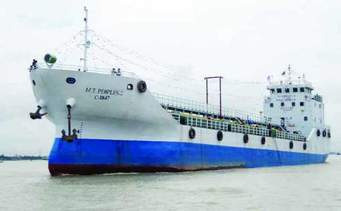 শিখনফল---
সিন্ধু বিজয়ী মুসলিম সেনাপতির নাম বলতে পারবে;
সিন্ধুর রাজনৈতিক অবস্থা ব্যাখ্যা করতে পারবে ;
সিন্ধু বিজয়ের কারণগুলো ব্যাখ্যা  করতে পারবে;
সিন্ধু বিজয়ের ফলাফল বিশ্লেষণ করতে পারবে।
এসো একটি ভিডিও দেখি
আজকের আলোচ্য বিষয়
আরবদের সিন্ধু বিজয়ের কারণ ও ফলাফল।
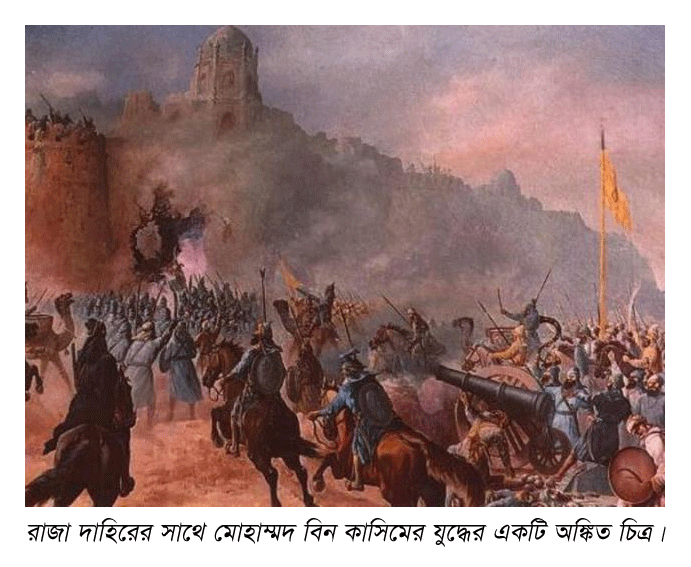 সিন্ধু বিজয়ের পরোক্ষ কারণসমূহ
উমাইমাদের সম্প্রসারণবাদী নীতিঃ
অর্থনৈতিক কারণঃ
পূর্ব অভিযানের ধারাবাহিকতাঃ
পারস্য অভিযানে রাজন্যবর্গের বিরোধিতাঃ
দাহির কর্তৃক বিদ্রোহীদের আশ্রয়দানঃ
ইসলাম প্রচারের আকাঙ্ক্ষাঃ
আরবদের সিন্ধু অভিযানের প্রত্যক্ষ কারণঃ
দেবল বন্দরে জলদস্যুদের কর্তৃক আটটি জাহাজ লুন্ঠন
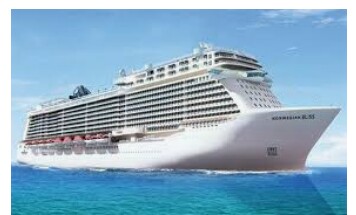 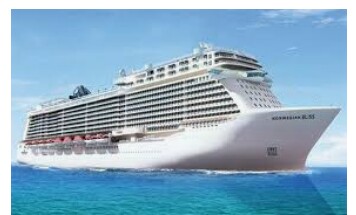 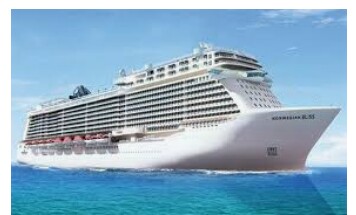 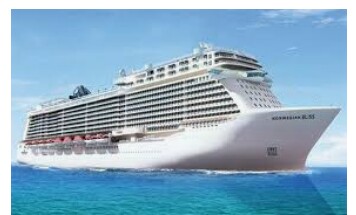 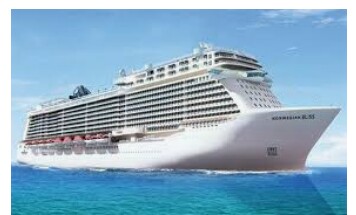 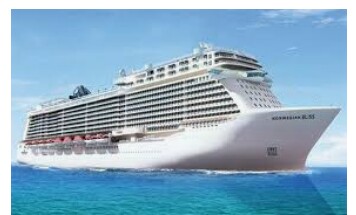 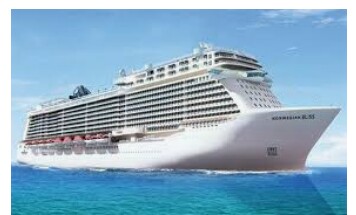 আরবদের সিন্ধু বিজয়ের ফলাফল
রাজনৈতিক ফলাফলঃ
ধর্মীয় ফলাফলঃ
অর্থনৈতিক ফলাফলঃ
সামাজিক ফলাফলঃ
সাংস্কৃতিক ফলাফলঃ
একক কাজ
১। সিন্ধু বিজয়ী মুসলিম সেনাপতির নাম কী?
২। রাজা দাহির কে ছিলেন?
৩। আরবরা কত সালে সিন্ধু বিজয় করে?
৪। সিন্ধুর প্রধান বন্দরটির  নাম কী ছিল?
৫। আরবদের সিন্ধু অভিযানের প্রত্যক্ষ কারণ কী ছিল?
৬। দেবল বন্দর কোথায় অবস্থিত?
একক কাজের সমাধান
১। উত্তরঃ  সিন্ধু বিজয়ী মুসলিম সেনাপতির নাম মুহাম্মদ বিন কাসিম।
২। উত্তরঃ রাজা দাহির ছিলেন মুসলিম বিজয়ের প্রাক্কালে সিন্ধুর রাজা।
৩। উত্তরঃ আরবরা ৭১২ সালে সিন্ধু বিজয় করে?
৪। উত্তরঃ সিন্ধুর প্রধান বন্দরটির  নাম ছিল দেবল।
৫। উত্তরঃ আরবদের সিন্ধু অভিযানের প্রত্যক্ষ কারণ  ছিল সিন্ধুর জলদস্যুদের আরব জাহাজ লুট করা।
৬। উত্তরঃ দেবল বন্দর সিন্ধুতে অবস্থিত।
দলীয় কাজ
ক - দল
খ - দল
সিন্ধু অভিযানের ৩টি পরোক্ষ কারণ লিখ।
সিন্ধু অভিযানের প্রত্যক্ষ কারণটি  লিখ।
মূল্যায়ন
১। মুহাম্মদ বিন কাসিম কে ছিলেন?
২। সিন্ধু বিজয়ী মুসলিম সেনাপতির নাম কী?
৩। রাজা দাহির কে ছিলেন?
৪। আরবরা কত সালে সিন্ধু বিজয় করে?
৫। সিন্ধুর প্রধান বন্দরটির  নাম কী ছিল?
৬। দেবল বন্দর কোথায় অবস্থিত?
৭। হাজ্জাজ বিন ইউসুফ কোথাকার শাসনকর্তা ছিলেন?
মূল্যায়নের সমাধান
১। উত্তরঃ মুহাম্মদ বিন কাসিম হাজ্জাজ বিন ইউসুফের জামাতা এবং সিন্ধু বিজয়ী মুসলিম বীর। 
২। উত্তরঃ সিন্ধু বিজয়ী মুসলিম সেনাপতির নাম মুহাম্মদ বিন কাসিম।
৩। উত্তরঃ রাজা দাহির ছিলেন মুসলিম বিজয়ের প্রাক্কালে সিন্ধুর রাজা।
৪। উত্তরঃ আরবরা ৭১২ সালে সিন্ধু বিজয় করে?
৫। উত্তরঃ সিন্ধুর প্রধান বন্দরটির  নাম ছিল দেবল।
৬। উত্তরঃ দেবল বন্দর সিন্ধুতে অবস্থিত।
৭। উত্তরঃ হাজ্জাজ বিন ইউসুফ খলিফা আল ওয়ালিদের সাম্রাজ্যের পূর্বাঞ্চলের  শাসনকর্তা ছিলেন।
বাড়ীর কাজ
ভারতের রাজনৈতিক অবস্থা সিন্ধু অভিযানের অনুকুলে ছিল--- মতের পক্ষে লিখে আনবে।
সকলকে ধন্যবাদ